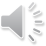 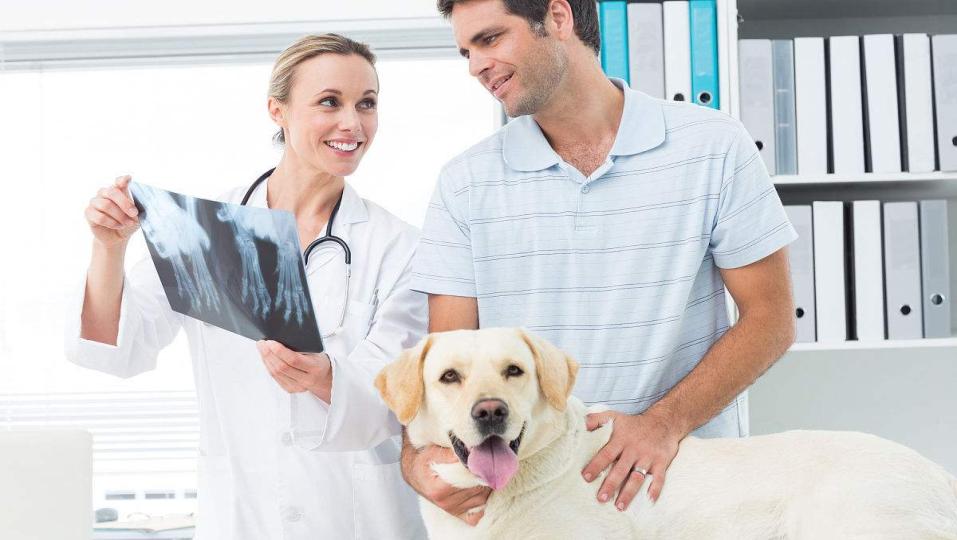 宠物医院PPT模板
Please replace text, click add relevant headline, modify the text content, also can copy your content to this directly. Please replace text, click add relevant headline, modify the text content, also can copy your content to this directly.
汇报人：PPT818
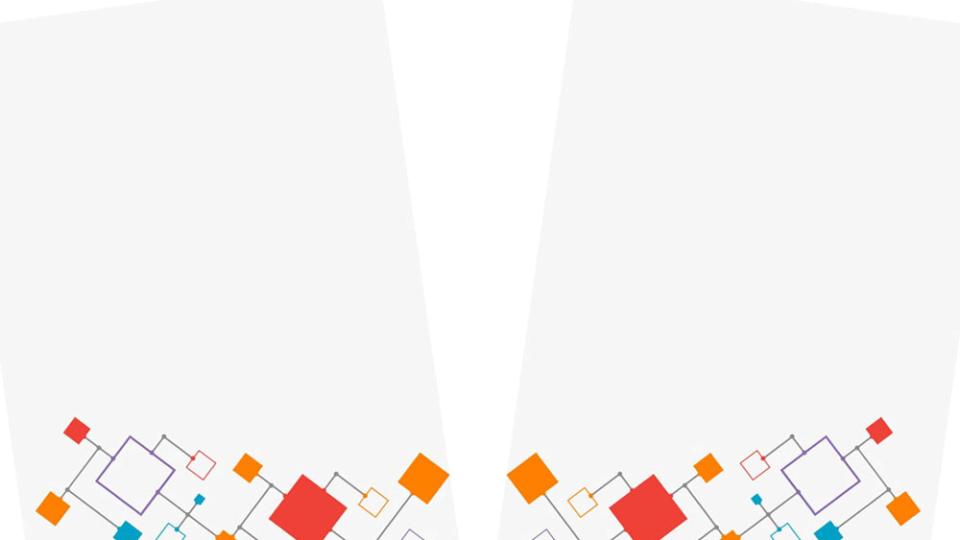 1
年度工作概述
目录
2
工作完成情况
3
成功项目展示
CONTENTS
4
工作存在不足
5
明年工作计划
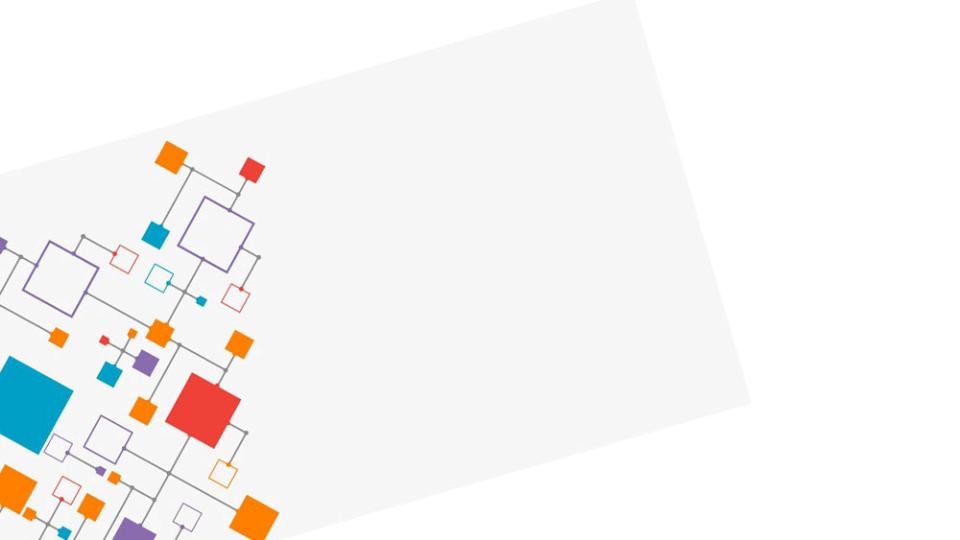 第一部分
   年度工作概述
01
01 点击添加相关标题文字
02 点击添加相关标题文字
PART 01
03 点击添加相关标题文字
04 点击添加相关标题文字
工作概述
请替换文字内容
点击输入简要文字内容，概括精炼言简意赅的说明分项内容。点击输入简要文字内容，概括精炼言简意赅的说明分项内容。
文字内容
42%
58%
文字内容
请替换文字内容
请替换文字内容
点击输入简要文字内容，概括精炼言简意赅的说明分项内容。点击输入简要文字内容，概括精炼言简意赅的说明分项内容。
点击输入简要文字内容，概括精炼言简意赅的说明分项内容。点击输入简要文字内容，概括精炼言简意赅的说明分项内容。
文字内容
文字内容
具体工作明细
请替换文字内容
点击输入简要文字内容，概括精炼言简意赅的说明分项内容。
50%
62%
75%
45%
重点工作回顾
文字内容
01
点击输入简要文字内容，概括精炼言简意赅的说明分项内容。
文字内容
02
文字内容
点击输入简要文字内容，概括精炼言简意赅的说明分项内容。
文字内容
03
点击输入简要文字内容，概括精炼言简意赅的说明分项内容。
点击输入简要文字内容，概括精炼言简意赅的说明分项内容。点击输入简要文字内容，概括精炼言简意赅的说明分项内容。点击输入简要文字内容，概括精炼言简意赅的说明分项内容。点击输入简要文字内容，概括精炼言简意赅的说明分项内容。
04
点击输入简要文字内容，概括精炼言简意赅的说明分项内容。
团队建设情况
添加小标题
点击输入简要文字内容，概括精炼言简意赅的说明分项内容。
添加小标题
添加小标题
点击输入简要文字内容，概括精炼言简意赅的说明分项内容。
添加小标题
点击输入简要文字内容，概括精炼言简意赅的说明分项内容。
添加小标题
CREATIVE
SCHEDULES
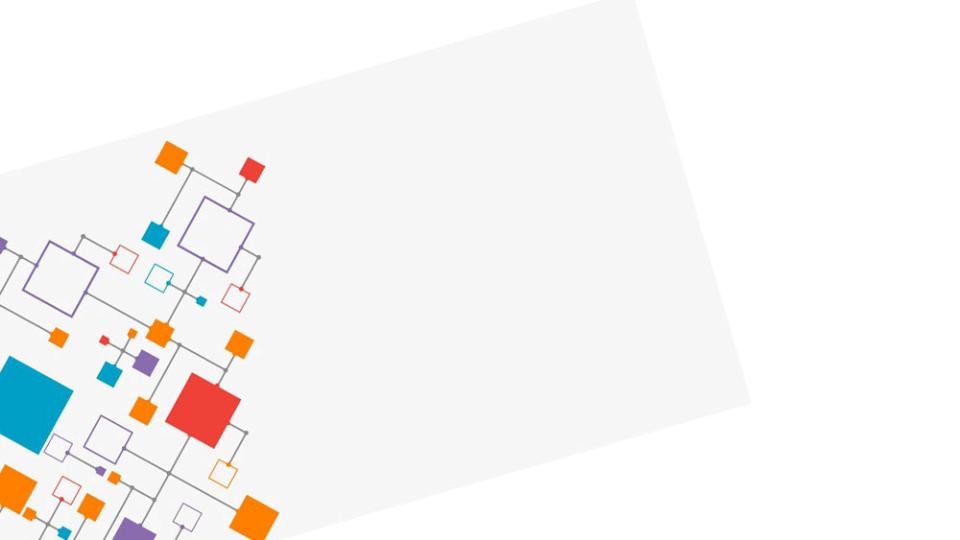 第二部分
   工作完成情况
02
02 点击添加相关标题文字
02 点击添加相关标题文字
PART 02
03 点击添加相关标题文字
04 点击添加相关标题文字
年度计划完成
添加小标题 1
添加小标题 3
添加小标题 5
点击输入简要文字内容，概括精炼言简意赅的说明分项内容。
点击输入简要文字内容，概括精炼言简意赅的说明分项内容。
点击输入简要文字内容，概括精炼言简意赅的说明分项内容。
添加小标题 2
添加小标题 4
点击输入简要文字内容，概括精炼言简意赅的说明分项内容。
点击输入简要文字内容，概括精炼言简意赅的说明分项内容。
2015
2016
2014
2012
2013
工作达标情况
86%
86%
86%
86%
86%
2016
2012
2013
2014
2015
添加小标题 1
添加小标题 2
添加小标题 3
添加小标题 4
添加小标题 5
点击输入简要文字内容，概括精炼言简意赅的说明分项内容。
点击输入简要文字内容，概括精炼言简意赅的说明分项内容。
点击输入简要文字内容，概括精炼言简意赅的说明分项内容。
点击输入简要文字内容，概括精炼言简意赅的说明分项内容。
点击输入简要文字内容，概括精炼言简意赅的说明分项内容。
季度业绩汇总
“
请添加您的标题

请添加您的内容。请添加您的内容。请添加您的内容。请添加您的内容。请添加您的内容。请添加您的内容。请添加您的内容。请添加您的内容。
85%
请添加您的内容。请添加您的内容。请添加您的内容。请添加您的内容。请添加您的内容。请添加您的内容。请添加您的内容。请添加您的内容。
WHAT MAKES US
添加小标题?
请添加您的内容。请添加您的内容。请添加您的内容。请添加您的内容。请添加您的内容。请添加您的内容。请添加您的内容。请添加您的内容。
请添加您的标题

请添加您的内容。请添加您的内容。请添加您的内容。请添加您的内容。请添加您的内容。请添加您的内容。请添加您的内容。请添加您的内容。
月度指标达成
此处添加标题
此处添加标题
此处添加标题
此处添加标题
此处添加标题
此处添加标题
点击输入简要文字内容，概括精炼言简意赅的说明分项内容。、行距等进行修改。
点击输入简要文字内容，概括精炼言简意赅的说明分项内容。、行距等进行修改。
点击输入简要文字内容，概括精炼言简意赅的说明分项内容。、行距等进行修改。
点击输入简要文字内容，概括精炼言简意赅的说明分项内容。、行距等进行修改。
点击输入简要文字内容，概括精炼言简意赅的说明分项内容。、行距等进行修改。
点击输入简要文字内容，概括精炼言简意赅的说明分项内容。、行距等进行修改。
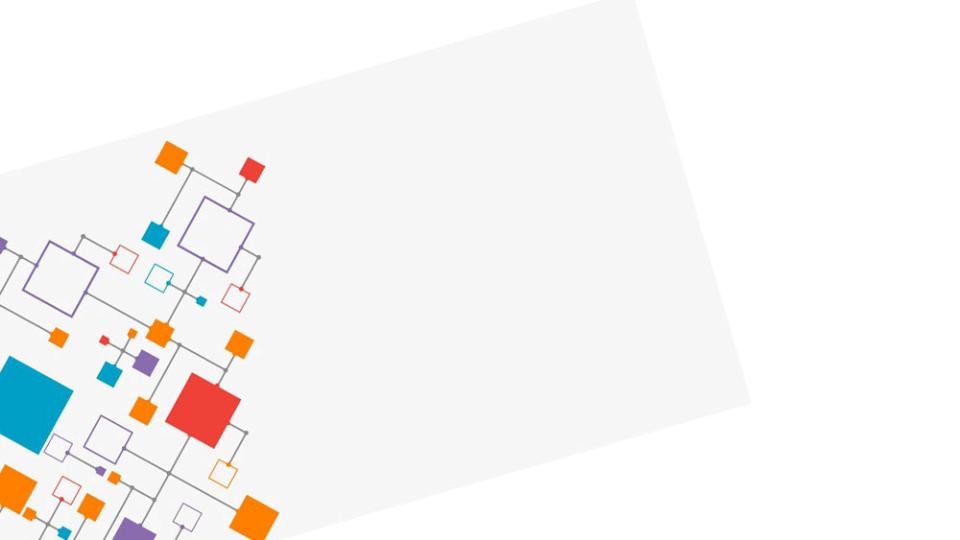 第三部分
   成功项目展示
03
03 点击添加相关标题文字
02 点击添加相关标题文字
PART 03
03 点击添加相关标题文字
04 点击添加相关标题文字
总体数据统计
此处添加标题
此处添加标题
此处添加标题
此处添加标题
点击输入简要文字内容，概括精炼言简意赅的说明分项内容。、行距等进行修改。
点击输入简要文字内容，概括精炼言简意赅的说明分项内容。、行距等进行修改。
点击输入简要文字内容，概括精炼言简意赅的说明分项内容。、行距等进行修改。
点击输入简要文字内容，概括精炼言简意赅的说明分项内容。、行距等进行修改。
获得成绩与经验
点击以编辑
单击此处编辑内容
点击以编辑
点击以编辑
单击此处编辑内容
单击此处编辑内容
已完成项目汇总
添加标题
点击输入简要文字内容，概括精炼言简意赅的说明分项内容。
添加标题
添加标题
点击输入简要文字内容，概括精炼言简意赅的说明分项内容。
点击输入简要文字内容，概括精炼言简意赅的说明分项内容。
完成项目展示
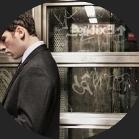 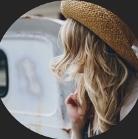 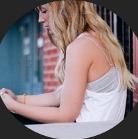 添加标题
添加标题
添加标题
点击输入简要文字内容，概括精炼言简意赅的说明分项内容。
点击输入简要文字内容，概括精炼言简意赅的说明分项内容。
点击输入简要文字内容，概括精炼言简意赅的说明分项内容。
重点项目展望
2014
2014
2015
点击输入简要文字内容，概括精炼言简意赅的说明分项内容。
点击输入简要文字内容，概括精炼言简意赅的说明分项内容。
点击输入简要文字内容，概括精炼言简意赅的说明分项内容。
2015
2016
2016
点击输入简要文字内容，概括精炼言简意赅的说明分项内容。
点击输入简要文字内容，概括精炼言简意赅的说明分项内容。
点击输入简要文字内容，概括精炼言简意赅的说明分项内容。
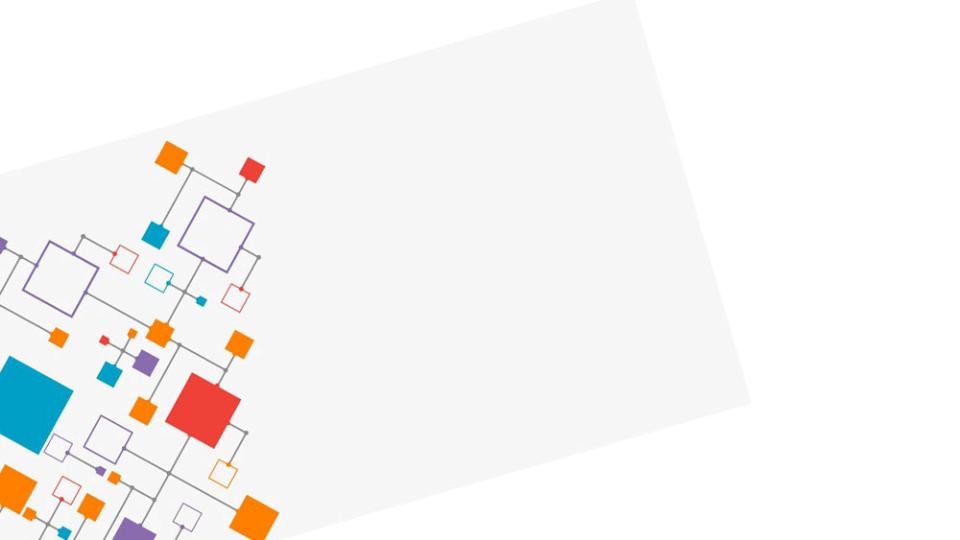 第四部分
   工作存在不足
04
04 点击添加相关标题文字
02 点击添加相关标题文字
PART 04
03 点击添加相关标题文字
04 点击添加相关标题文字
认识上的不足
点击添加小标题
点击添加小标题
点击添加小标题
点击添加小标题
点击添加小标题
管理上的不足
添加文字
添加文字
添加文字
16
17
14
点击添加小标题点击输入简要文字内容，概括精炼言简意赅的说明分项内容。
点击添加小标题点击输入简要文字内容，概括精炼言简意赅的说明分项内容。
点击添加小标题点击输入简要文字内容，概括精炼言简意赅的说明分项内容。
执行力的问题
70%
80%
60%
90%
$770 M
$835 M
$676 M
$985 M
添加标题1
添加标题2
添加标题3
添加标题4
点击输入简要文字内容，概括精炼言简意赅的说明分项内容。
点击输入简要文字内容，概括精炼言简意赅的说明分项内容。
点击输入简要文字内容，概括精炼言简意赅的说明分项内容。
点击输入简要文字内容，概括精炼言简意赅的说明分项内容。
改善不足的对策
添加标题
添加标题
添加标题
添加标题
点击输入简要文字内容，概括精炼言简意赅的说明分项内容。
点击输入简要文字内容，概括精炼言简意赅的说明分项内容。
点击输入简要文字内容，概括精炼言简意赅的说明分项内容。
点击输入简要文字内容，概括精炼言简意赅的说明分项内容。
具体改善方法
添加标题
点击输入简要文字内容，概括精炼言简意赅的说明分项内容。

点击输入简要文字内容，概括精炼言简意赅的说明分项内容。
添加标题
1
添加标题
2
95%
70%
添加标题
3
Man Share
Women Share
添加标题
4
添加标题
添加标题
添加标题
添加标题
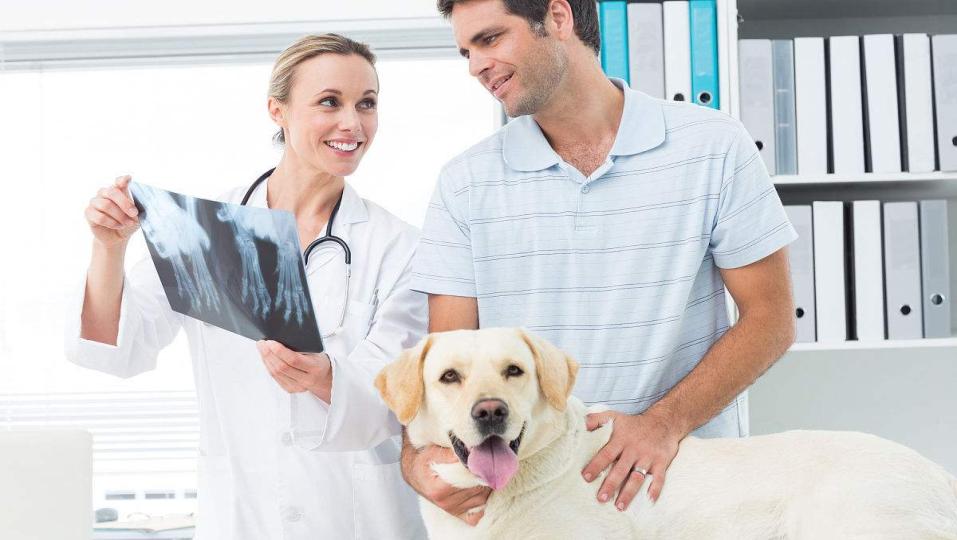 感谢聆听 批评指导
Please replace text, click add relevant headline, modify the text content, also can copy your content to this directly. Please replace text, click add relevant headline, modify the text content, also can copy your content to this directly.
汇报人：PPT818